Project number: EMP181Targeting glioma stem-like cells with tumor penetrating peptides
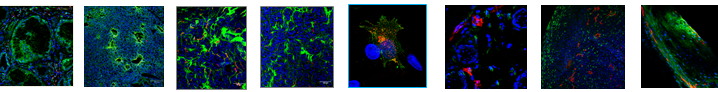 Project Promoter: University of Tartu
Project Leader: Tambet Teesalu PhD, Visiting Professor
 
Project Partner: University of Bergen
Research Group Leader: Rolf Bjerkvig, PhD, Professor
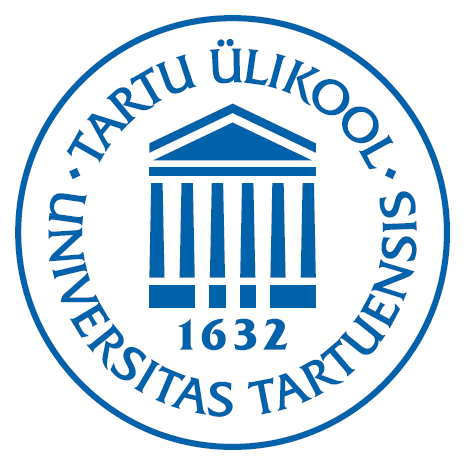 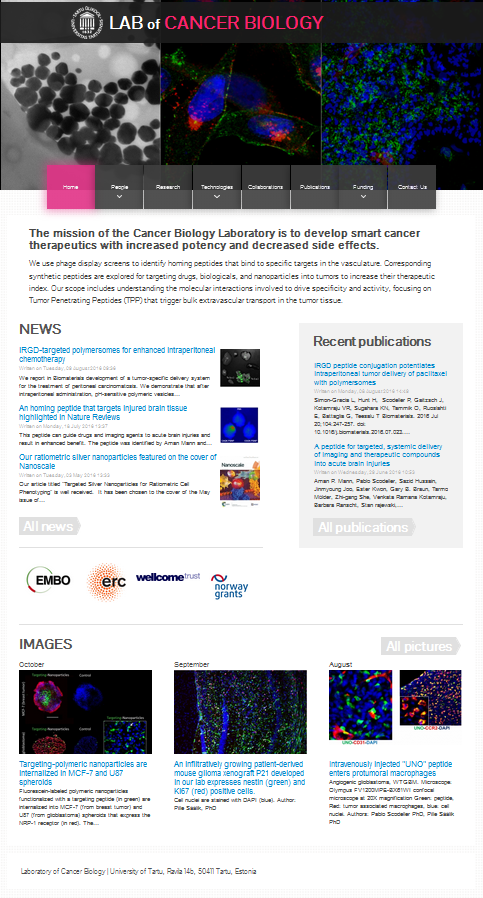 Laboratory of Cancer Biology

The mission of the Cancer Biology Laboratory is to develop smart cancer therapeutics with increased potency and decreased side effects.
We use phage display screens to identify homing peptides that bind to specific targets in the vasculature.
 Corresponding synthetic peptides are explored for targeting drugs, biologicals, and nanoparticles into tumors to increase their therapeutic index.
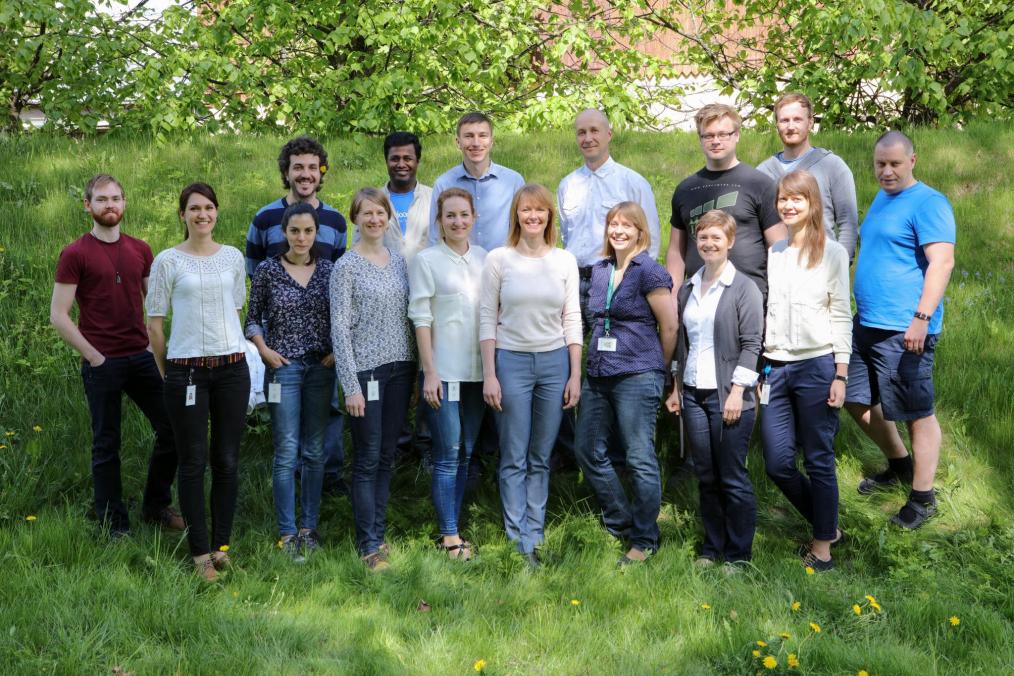 www.cancerbiology.ee
Goal of the EMP181 project: to develop new strategies to target cancer stem-like cells in glioblastoma
Cancer stem-like cells – undifferentiated neoplastic cells
Minor population in solid tumor: 0,1 - a few percent
Self-renewing: infinite proliferative potential
Enhanced resistance to drugs, radiation and cell stress
Associated with tumor progression, metastasis and relapse
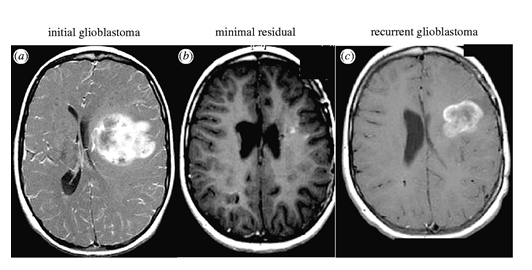 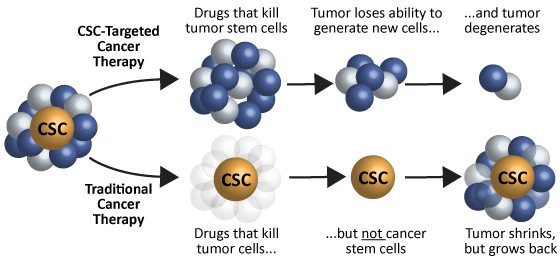 Dirks et al. 2008.Philos Trans R Soc Lond B Biol Sci. 363:139-152.
http://www.macrogenics.com/Platforms-cancer_stem_cells_csc.html
Nor-Est partnership
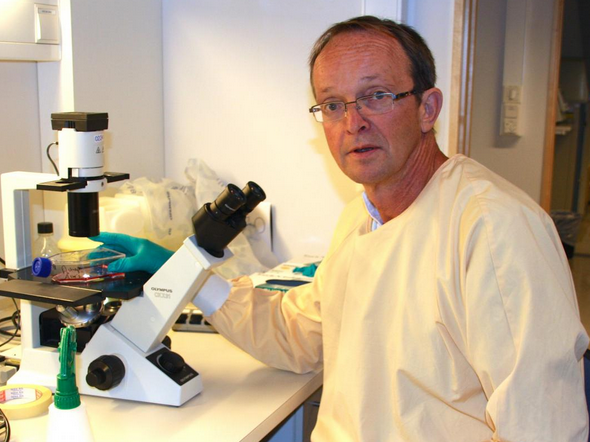 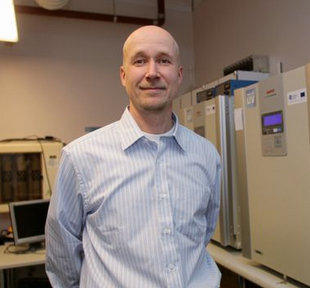 Prof. Rolf Bjerkvig
University of Bergen

State of the art clinically relevant glioma models
Advanced preclinical imaging systems
Prof. Tambet Teesalu
University of Tartu

Advanced  vascular mapping technologies
Preclinical development of precision-guided drugs and nanoparticles
Specific aims of the project
To develop tumor penetrating peptides capable of reaching glioma stem cell–like cells 
To characterize the homing mechanism of the peptides. 
To use the peptides for delivery of the drugs, imaging agents and theranostic nanoparticles to primary glioma lesions and to infiltrating stem cell-like cells
An example of new homing peptide screens on glioma models from Bergen
Maarja Haugas PhD
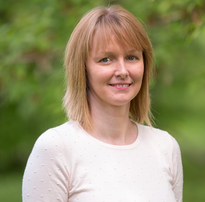 Five candidate peptides selected from CX8C in vivo biopanning
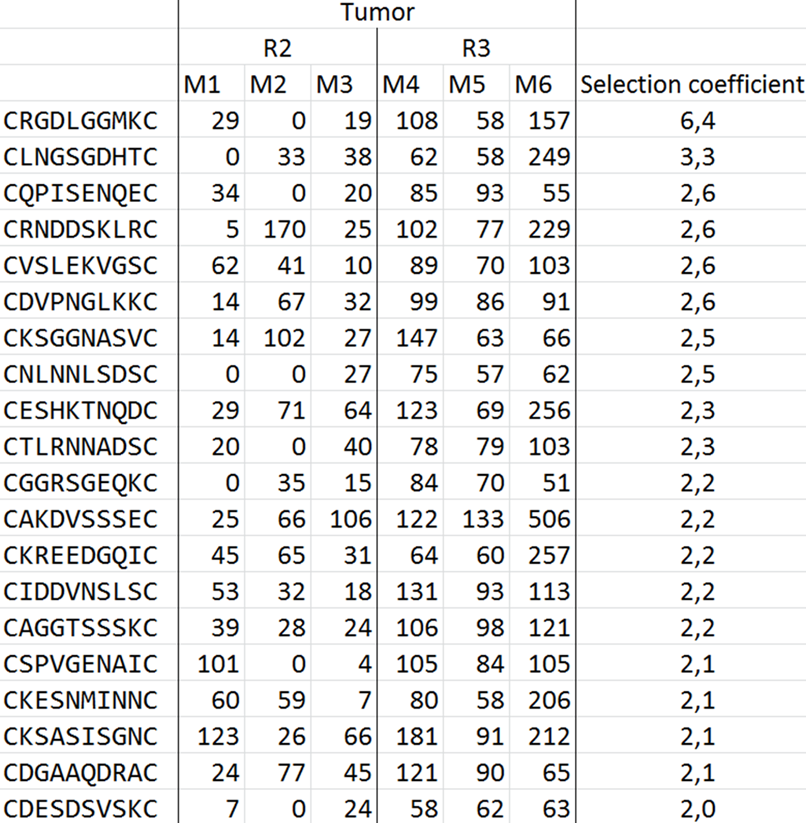 Selection criteria – tumor values above 50 in round3

Selection coefficient – 
ratio between tumor 
and lung in round3
Peptide 103
Peptide 106
….
CNSTKAGKKC      100      35       63     544     267    736                  1,4
Maarja Haugas PhD
Individual phage binding in vitro
Peptide 103
Peptide 106
P3 stem – human stem-like cell line 
VEGFko – mouse GBM
Protocol: 
3x105 cells
5x108 PFU of phage/reaction
Binding at +4°C for 2 hours 
Washing 4 times in DMEM-1%BSA
Cell lysis in LB-1%NP-40
Titer determination
Peptide 103 (first one in the top list) and Peptide 106 (highest counts in Torrent) show best binding properties on GBM cells
Maarja Haugas PhD
In vivo homing of peptide-IONW in 
NCH421k glioma bearing mice
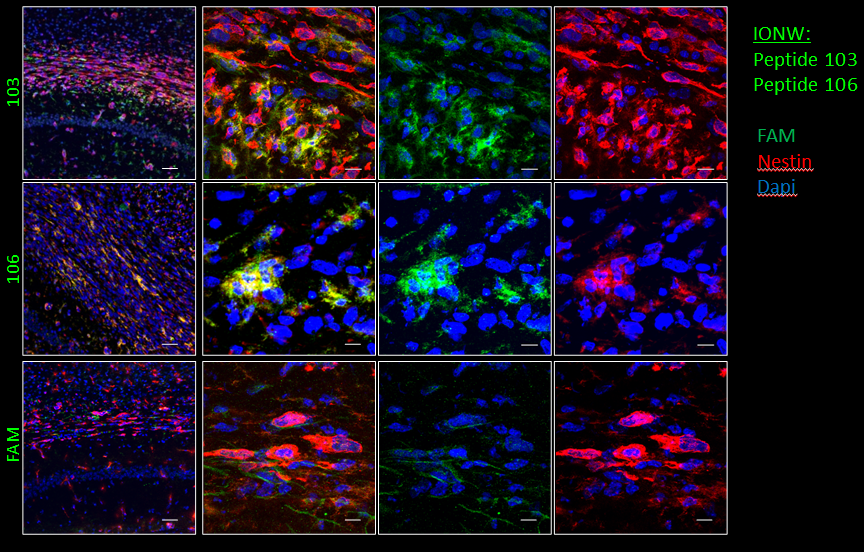 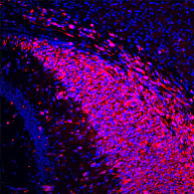 Nestin
Both peptide-IONWs home to NCH421k GBM  in vivo
Maarja Haugas PhD
PL1: a dual targeting peptide binding tenascin-c and EDB isoform of fibronectinPrakash Lingasamy MSc
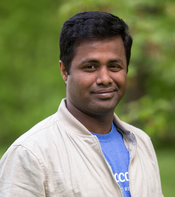 Systemic PL1  nanoparticles home to GBM lesions
Prakash Lingasamy MSc
PL1 guided magnetic nanoparticles serve as a MRI probe
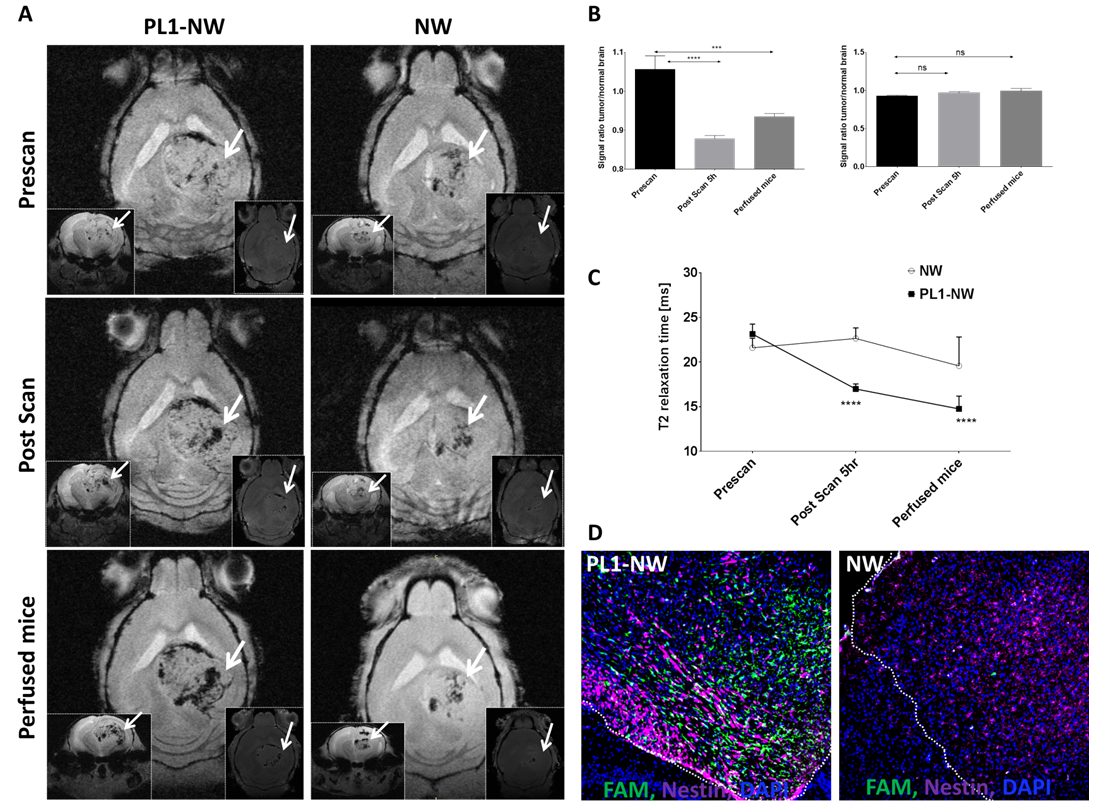 Prakash Lingasamy MSc
PL-1 guided nanoparticles have antitumor activity
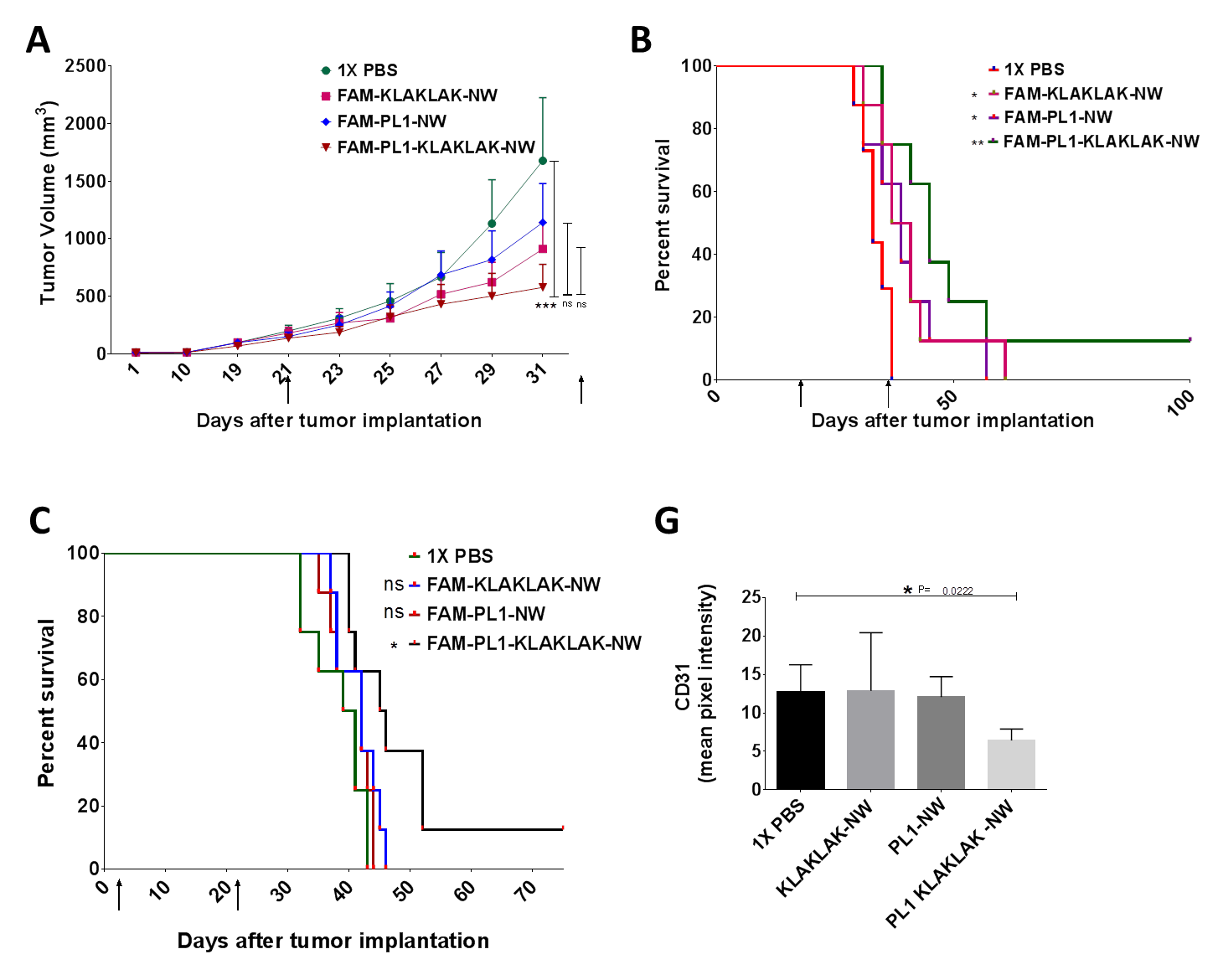 Pille Säälik PhD
Prakash Lingasamy MSc
Outcomes of the EMP181 project
Metrics
5 published reports acknowledging the support of EMP181 grant
4 reports in progress, including one in second stage of revision
Established translationally oriented collaboration between the labs
Introduction of the advanced glioma models in Tartu laboratory
Access to homing peptide ligands and expertise in smart drug/imaging agent design for Bergen laboratory
A number of follow up projects, such as ERC funded GlioGuide project on clinical development of PL1 peptide
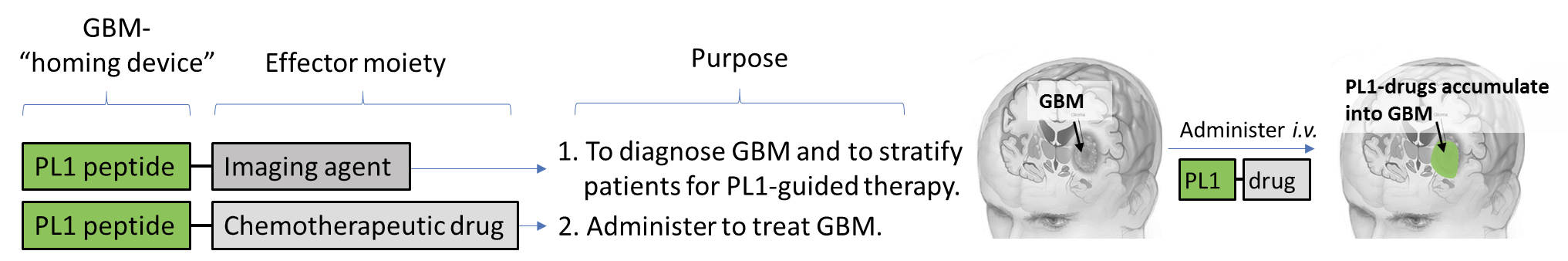 Thank you!